Astronomy Forum
Royal Astronomical Society

Brian Bowsher
STFC Chief Executive

 8 February 2017
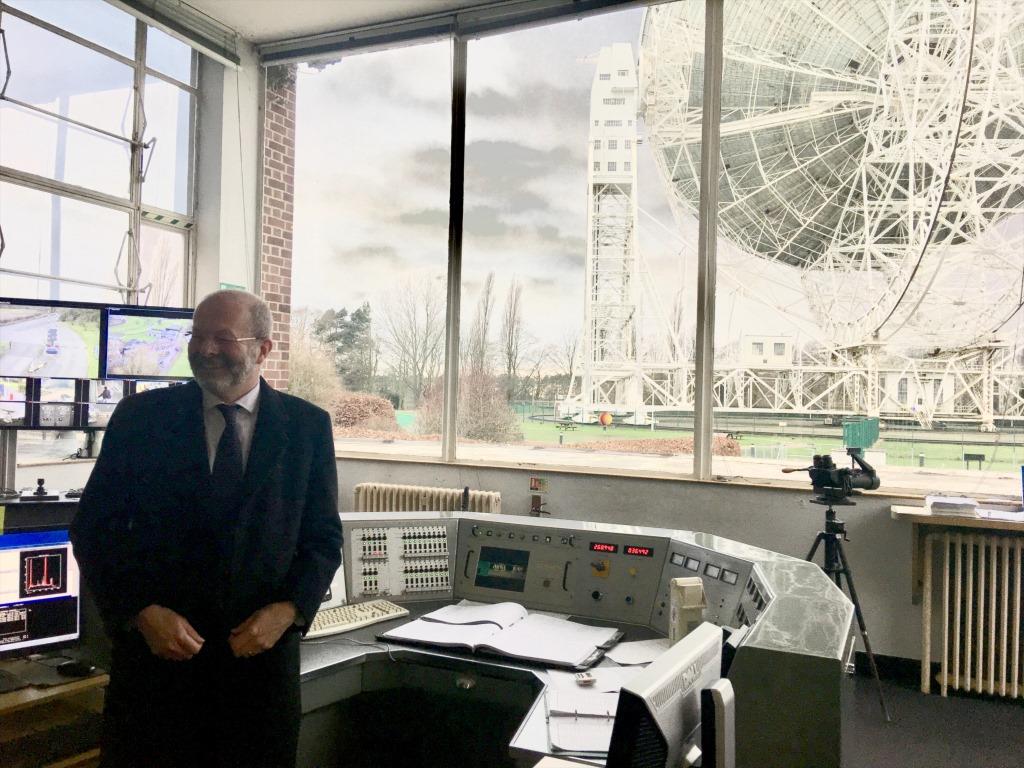 Brian Bowsher 
A brief history
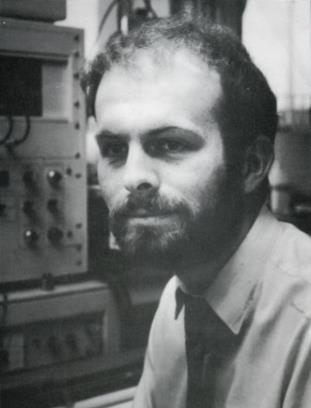 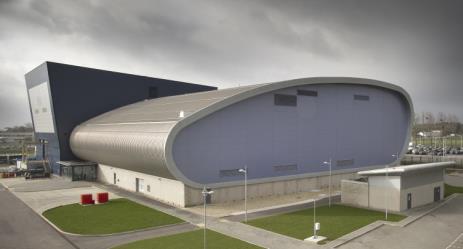 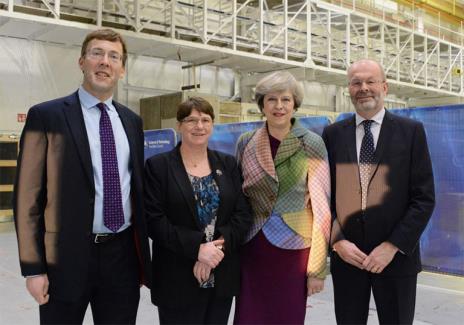 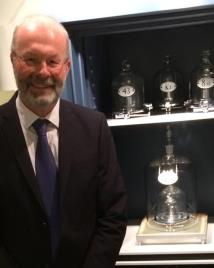 And first impressions
UKRI - a great opportunity
Further enhance excellent reputation for science 
Increase synergies/multi-disciplinary work
Increase impact
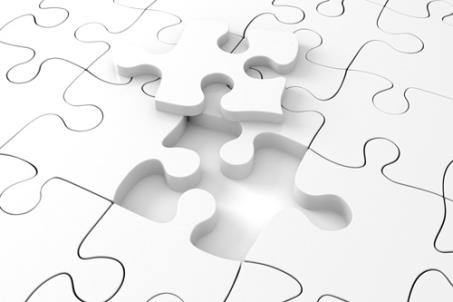 “The whole is more than the sum of its parts”
Higher Education & Research Bill
Royal Assent is expected this Spring
Current stage (report stage set March 6)
UKRI appointments

Professor Sir Mark Walport announced as Chief Executive Designate
…joins Chairman Sir John Kingman
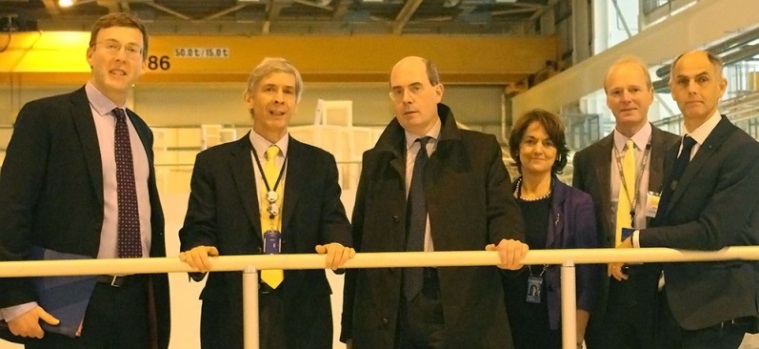 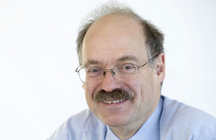 Applications open for the UKRI Board members and the advert for CFO is imminent
Original plans were to establish an UKRI shadow board in April 2017
Potential to phase appointments for the “Councils” and Executive Chairs to aid transition
[Speaker Notes: If amended by the House of Lords, the bill will be reprinted and moved to the report stage (date to be confirmed) for further scrutiny. Royal Assent is expected this Spring

Details online at http://services.parliament.uk/bills/2016-17/highereducationandresearch/stages.html]
Some challenges
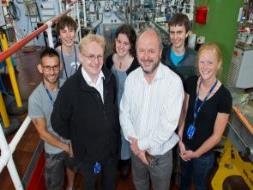 Must ensure academic partners are provided the support and services they need to continue delivering world leading research
Requirement for scientists and facilities to be retained within STFC
Uncertainties in support services
Single culture across all RCs, Innovate and HEFCE?
STFC, NERC, MRC, BBSRC more than grants
9,000+ scientists across UKRI family
Critical national science infrastructure
Flexibility to grow
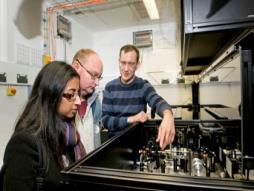 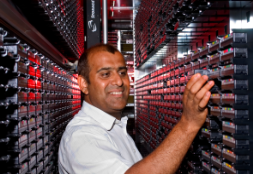 Funding
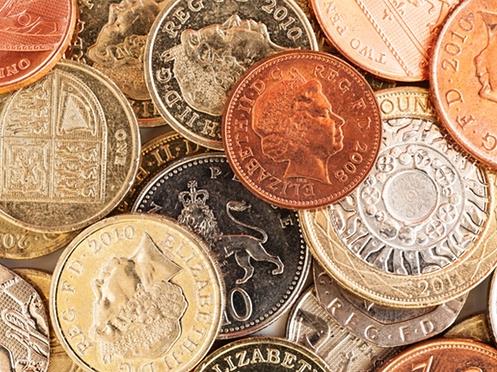 Autumn Statement
£2bn p.a. for science and innovation by 2020/21
Funding far larger than anticipated 
All for RCs, IUK and HEFCE
Will ramp up to full amount
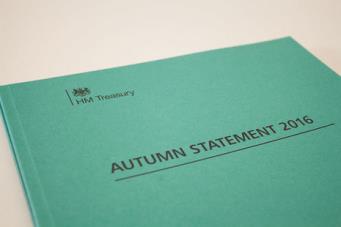 BEIS will consult on spending priorities
Industrial Strategy Challenge Fund – workshops held with community in January
Perhaps some injection to QR?
Allocations 
Funding for 2017/18 resolved by BEIS by March 2017
Key points
£17.6m gap between capital budget & requirement each year

£12.3m gap between resource budget & requirement each year
Core capital budget
Global Challenges Research Fund
Core resource budget
We told government that “constant volume” (flat-cash plus inflation) would avoid the need to withdraw from significant projects
But our allocation was flat 
Capital cut of 40% from 2019/2020 in our indicative allocation
Balance of Programmes Objectives
To review what science and funding has changed since the last programmatic review (2012-13) 
To review the PPAN current and planned programme for the next five years 
To review any changes to the strategic priorities of the science roadmaps and the subsequent impact 
To consider any potential future changes in the programme or funding landscape 
To review any critical decision points identified by STFC and their implications 
To review the appropriate balance between subject areas and between R&D, construction and exploitation
Timeline
Immediate pressures
International Facilities 
Annual funding gap of £21m p.a. due to foreign exchange risk BEIS WILL COVER
Large Facilities 
Allocation assumes a ‘savings target’ of £1.8m for 2016/17, rising to £7.8m in 2019/20
Core Programme
Impact of 7th year of flat-cash
Funding gaps in both resource and capital by 2020/21 if we do nothing
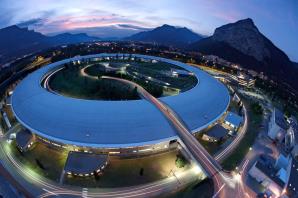 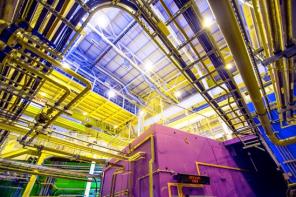 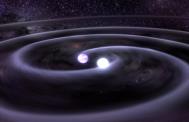 Some of our arguments for increased funding
Large Facilities 
ISIS and CLF have not operated in full for many years - full operations would require an additional £26m p.a. by 2019/20
Core Programme
Funding for Astronomy grant have remain constant whilst the community is growing, increasing the proportion of excellent science that we are unable to fund
Almost half of astronomy applicants in the most recent round received no funding
PP Experimental funds reduced by 30% since 2007 – send fewer physicists to CERN (6%) than Germany (11%) or Italy (15%)
PhD studentships decreased by 25% since 2008 – we could treble 
Etc . . .
Global Challenges Research Fund
£1.5bn fund, part of UK's Official Development Assistance (ODA) commitment
ODA-funded activity focuses on outcomes that promote long-term sustainable growth of countries on OECD Development Assistance Committee (DAC) list - Africa, Asia, Latin America 
Address global challenges through disciplinary and interdisciplinary research, training, capacity and capability building
RCUK Collective Fund and individual research council Funds (STFC £3.5m pa from FY17/18 - details to be announced)
 Second RCUK collective call to be announced in next few months, likely to be outline then full bids. 
Significant opportunity to develop new and nurture existing collaborations with DAC listed countries
Newton Fund
£735M part of UK's Official Development Assistance (ODA) commitment
To use science and innovation partnerships to promote economic development and social welfare. 
Astronomy success include:
DARA – South African VLBI Network development programme led by Melvin Hoare, Leeds.
STFC NARIT (Thailand) call for capacity building in software & hardware infrastructure and data handling through astronomy – 6 grants awarded
Exploring new partnerships to enable the astronomy community to engage more in Newton Fund
Industrial Strategy
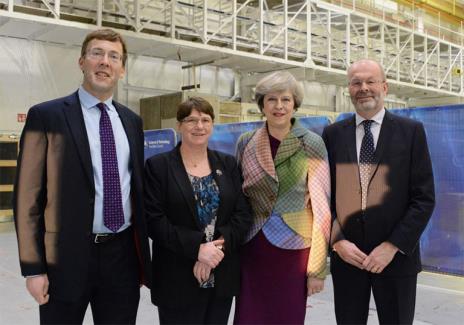 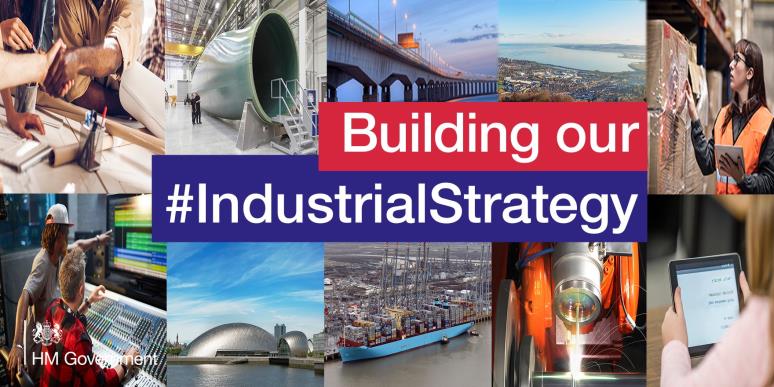 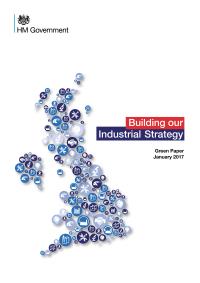 In January, Theresa May and the Cabinet met at STFC’s Daresbury Laboratory to launch the Green Paper ‘Building our Industrial Strategy’ for public consultation 
“We want to build an industrial strategy that addresses long-term challenges to the UK economy. Our aim is to improve living standards and economic growth by increasing productivity and driving growth across the whole country.”
[Speaker Notes: The 10 pillars of the Industrial Strategy green paper underpin the Governments approach to secure our future as a global nation:
Investing in science, research and innovation
Developing skills
Upgrading infrastructure
Supporting businesses to start and grow
Improving procurement
Encouraging trade and inward investment
Delivering affordable energy and clean growth
Cultivating world-leading sectors
Driving growth across the whole country
Creating the right institutions to bring together sectors and places
“This green paper sets out our vision for a modern industrial strategy and some early actions we have committed to take. It aims to start a genuinely open and collaborative conversation about the skills, research, infrastructure and the other things we need to get right to drive long term growth in productivity.”
It is not intended to be the last word, but to start a consultation – comments are welcome. You can respond using the online survey, via email or post.]
Industrial Strategy Challenge Fund:focus areas
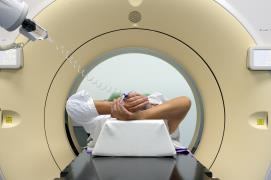 Bioscience and Bioeconomy
Leading edge healthcare and medical technology
Manufacturing processes and materials 
New energy technologies (inc battery storage)
Quantum technologies
Robotics and AI 
Satellite and Space Technology
Transformative digital  technologies
Integrated and sustainable cities 
Technology for Creative Industries
Cross Cutting
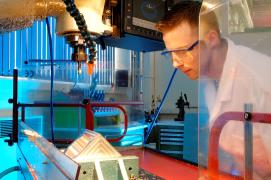 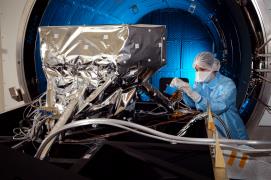 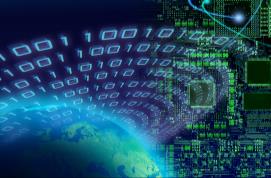 Brexit
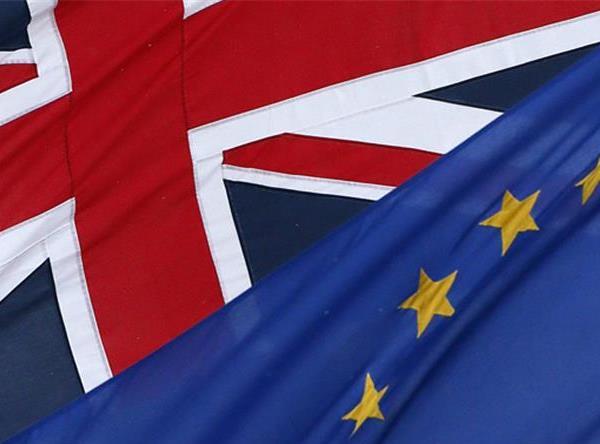 Areas of potential impact
10% of STFC staff are non-UK EU or EEA nationals
80% of our EU staff are in SET roles 
Large facility usage by non-UK EU academics
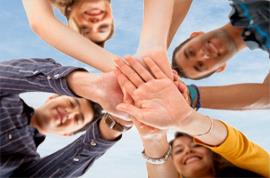 Foreign exchange rate fluctuations:
International subscriptions variation covered by BEIS – but not the extra cost of travel and procurement.
Loss of EU funding for university groups
Seven years of flat cash and loss of EU funding  = real trouble for some
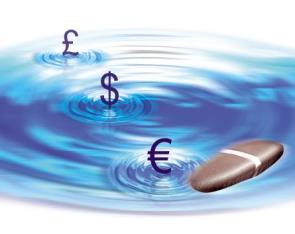 What next?
Brexit White Paper has been published
Need to engage 
We can only influence the “how” if we’re listened to
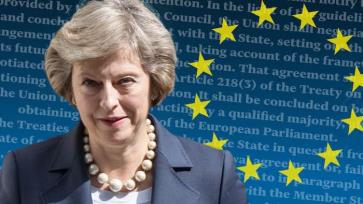 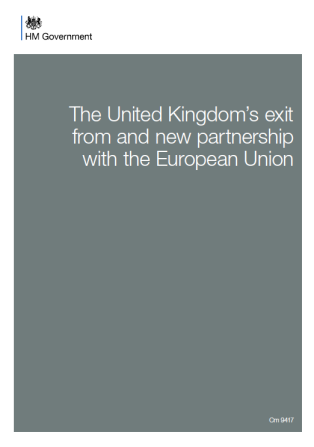 Focus on providing high quality data and analysis to Government
We want Ministers to understand the impact so they can plan to mitigate in advance, e.g. funding
There are opportunities from the Government’s desire for UK to remain a world-class research nation
New funding? More support and engagement?
Programme Highlights
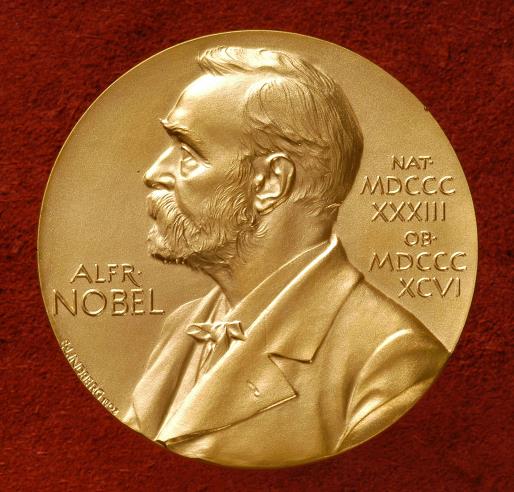 Maybe …….
Astronomy Programme
Broadly Astronomy funding covers:

Exploitation grants (~£29m p.a.) 
ESO membership and E-ELT development (~£25m p.a.)
SKA preparation (~£9m p.a.) 
Other operations and developments - ING, e-MERLIN, LSST etc. (~£12m p.a.)
Currently, broadly flat-funding, including recent investments except for E-ELT instruments and SKA development
Await outcome of Balance of Programmes
[Speaker Notes: Basic message is very diverse programme with biggest elements exploitation and ESO/SKA]
ESO
Almost 80% of the large contracts for E-ELT construction now let with first light planned for 2024
Discussions commencing on priorities for phase 2 and timescale for second phase instruments (HiRES & MOS) linked to possibility of EIB loans to cover cash flow
New DG Xavier Barcons starts in September
Long Term Perspective report published in Messenger
Extension to APEX agreement approved
Search for new ALMA director commenced
VISTA enhancements programme now complete
Modest support provided to SOXS and to Ultracam /Hipercam on La Silla
[Speaker Notes: Basic message: things going well for E-ELT though some issues for us in terms of instrument work related to phasing of the development]
Square Kilometre Array (SKA)
UK Government pledged over £220m for first Phase – construction plus operations
Major work underway to match design to available cash (675mEuros cap) – report to Board March
Strategy for UK role in tender opportunities being worked, through assisted by industrial liaison officer
Negotiations on Treaty nearing completion – legal scrub due, signing by summer
HQ at Jodrell Bank – construction delayed by few weeks by contractual issues
Start construction of first Phase in 2019
[Speaker Notes: Basic message: some delays in programme but Treaty work going well.  Biggest issue is matching available funding to a deliverable design.]
Projects under construction
Projects in operation
[Speaker Notes: Basic message – following last Programmatic Review and helped by delays in E-ELT we have a full programme of projects in development.  Not much scope to do anything new till 2020.  Major e-MERLIN review in 2017]
Projects in waiting
We are aware of a number of new developments and continuations looking for support.
We await the outcome of the Balance of Programmes exercise to advise.  For example:
Extensions to: NGST operations; LT; Gaia; SCUBA2, Wide field units.
New developments: EST; LT2; wide field spectroscopy for 8m; ALMA developments, CMB projects, data centres/ HPC.
Support for space mission development and networking
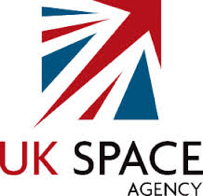 Space Programme
STFC provides funds for exploitation and blue skies technology via AGP – on average 10% of total new funding goes to technology (ground and space).
Recent advice to UKSA on ESA M5 mission selection via SPAC and SB
Supporting Gaia data exploitation as well as all recent missions with UKSA interest via consolidated grants
Supporting JWST Public Engagement programme with UKATC
STFC providing modest resource to  mission groups to foster networking.
ESA: Euclid, Athena, JUICE, Solar Orbiter, Cassini
Non-ESA: Astrosat, OSIRIS-Rex
[Speaker Notes: Basic message: providing a lot of support to Space programme, well connected to UKSA and responsive to community requests.  Issue for UKSA is no money for bilaterals (non-ESA missions with NASA,JAXA etc.) – we can only support the case, but cannot fund them.]
Astronomy Grants Panel
In the 2016 round AGP received a total of 32 applications with 204 co-applicants proposing a total of 202 projects: a 24% rise over the same round 3 years ago
These requested 196 PDRAs and technicians at a total cost of £27M p.a
New applications from Bath, Lancaster, Glasgow/Dundee and Northumbria/Durham consortia – largely unable to support.
We were able to support 89 of the highest-ranked projects, comprising funding for 74 PDRAs and technicians costing £9.3M p.a.
Average FeC was 16% (median 20%)
Flat cash funding biting hard and many excellent proposals unfunded
For 2017 Jim Wild is chair and Lyndsay Fletcher vice-chair
[Speaker Notes: Basic message: Community continues to grow but resources flat – inevitable pressure and disappointments but still a very vibrant and excellent quality programme being supported.]
HPC, HTC and Big Data?
We recognise that DiRAC requires planned updating and development and are working to find the necessary capital and resource

We are paying a share of the UK fee to be a member of PRACE

Approach to be part of a broader and more integrated plan for STFC computing so working with leads in UKT0, STFC labs and major projects to provide a strategic approach, and also a cross-council initiative.  In close communication with BEIS

Realising a data centre to cover SKA, LSST, Euclid etc.  requires capital we do not have but is part of the plan.
[Speaker Notes: Basic message: we know we need HPC and data centres and we are working hard to find resources to supply them]
EU and Astronet
UK has done well out of EU network support – particularly for tech development and transnational access: Opticon, Radionet, Solarnet, Europlanet, Asterics, Aeneas etc

Also big beneficiaries from ERCs – almost 100MEuros

Played key role in the development of European Science Vision and Infrastructure Roadmap for Astronomy via Astronet

Poised to continue – timed with US Decadal Survey, via new Astronet funded by agencies
[Speaker Notes: Basic message – concern if no EU support as net winner but have way forward for strategy via Astronet (cost to STFC 5kEuros p.a.)]
Studentships and Fellowships
Applications for a centre for doctoral training in data intensive science were assessed in January . There were eight applications, all of them considered to be of high quality. The successful bid was from UCL

153 applications for this year’s Ernest Rutherford Fellowship round have been received. Interviews are being held on as we speak

Doctoral Training Partnership studentship allocations were announced in December for 2017 starters only. The allocations for 2018 starters will be made by the end of this year, using the same input data for the algorithm collected in 2016

We are currently consulting on a proposal to align our sanctions policy on PhD submission times with our expectation that theses should be submitted within the funded period of the PhD. The closing date for responses is 17 February

The next closing date for Industrial CASE studentships is 6 July
Summary
Some challenging times ahead
Balancing the programme under flat cash
Preparing for UKRI
Preparing for the next CSR

Opportunities in all of these
Government recognises your value and doesn’t intend harm
UKRI should deliver more coherent funding approach allowing excellence to shine
Discussion
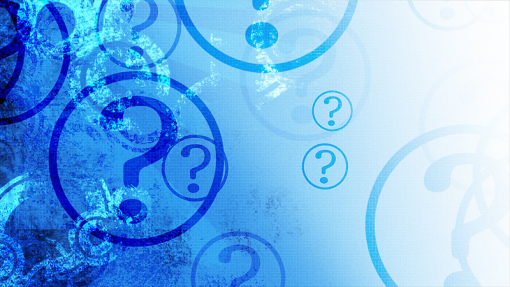